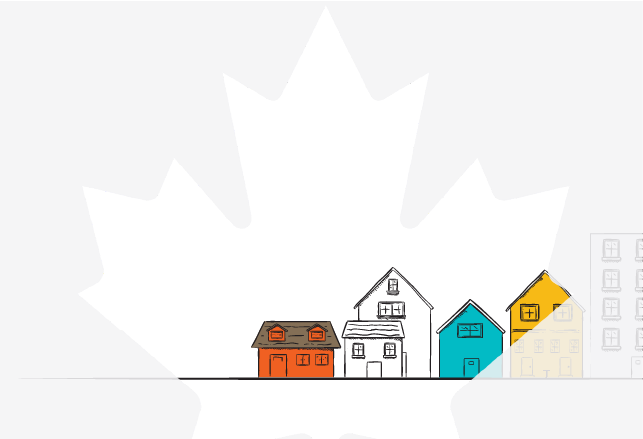 Méthodologie du dénombrement ponctuel :Rallonger la période de votre sondage
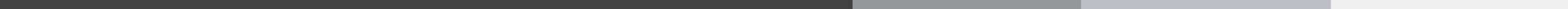 Formation sur le dénombrement ponctuel Juin 2024
Aperçu
Détermination de la période de votre sondage;
Compréhension des conséquences du sondage sur vos données; 
Exemples de périodes étendues du sondage à différents endroits.
2
Le prolongement de la période du sondage est FACULTATIVE
Si la tenue du sondage pendant une période de 24 h convient à votre communauté, et vous souhaitez que votre dénombrement ponctuel de 2024 soit conforme à celui des dénombrements précédents, il est possible de le faire.
3
Détermination de la période de votre sondage
4
Exemple d’une période de sondage d’une journée
Sondages dans les refuges
Tous les sondages menés en après-midi doivent être soumis à l’AC.
Sondages dans des logements de transition
Sondages dans des lieux extérieurs
Après-midi
Matin
Sondages dans les campements
Tous les sondages menés en matinée doivent être soumis à l’AC.
Sondages dans les programmes de repas et dans d’autres services
5
Exemple d’une période de sondage d’un mois
Nuit de l’énumération
Sondage dans les refuges
Sondage dans des lieux extérieurs
Sondage dans les lieux de service
Sondage dans les campements
Sondage dans les logements de transition
Sondage dans les refuges
Événement rassembleur
Sondage dans les lieux de service
Sondage dans les refuges
Événement rassembleur
Sondage dans les refuges
Sondage dans les lieux de service
Sondage dans les refuges
6
Pourquoi rallonger la période de votre sondage?
7
Considérations en matière de données : Qui inclure dans le sondage?
Si vous rallongez la période du sondage au-delà d’une semaine, les répondants peuvent avoir de la difficulté à déterminer où ils ont séjourné la nuit du dénombrement.

Si vous rallongez la période du sondage au cours d’un mois, il est possible de filtrer les répondants qui sont en situation d’itinérance la nuit avant la tenue du sondage.
8
Considérations en matière de données : 
En quoi le prolongement de la période du sondage influe-t-il sur votre ensemble de données?
Le taux d’itinérance chronique pourrait être inférieur à celui des dénombrements ponctuels précédents.
Vous serez peut-être en mesure de sonder un plus grand nombre de femmes, de jeunes et de personnes en situation d’itinérance cachée ou dans des campements, voire d’autres populations difficiles à joindre.
Les caractéristiques démographiques associées à ces populations pourraient être plus importantes.
9
Exemples de périodes étendues du sondage : Refuges
Le personnel pourrait intégrer les sondages dans leurs tâches de travail régulières;
Les bénévoles pourraient être recrutés pour mener les sondages pendant des plages horaires régulières durant le mois;
Les sondages pourraient être menés par le personnel ou les bénévoles lors d’événements spéciaux.
10
Exemples de périodes étendues du sondage :
Personnes logées provisoirement
Les sondages pourraient être menés au téléphone;
Le Traitement communautaire dynamique/les Équipes de gestion de cas graves pourrait mener les sondages au cours des rencontres de gestion de cas.
11
Exemples de périodes étendues du sondage :
Campements
Le personnel de sensibilisation pourrait mener les sondages dans les campements selon leur plage horaire régulière.
12
Exemples de périodes étendues du sondage :
Événements rassembleurs
Des événements rassembleurs peuvent avoir lieu au cours des semaines suivant le dénombrement afin d’éviter une pression excessive sur le secteur, une seule journée ou une seule semaine.
13
Exemples de périodes étendues du sondage :
Lieux de service à l’extérieur des refuges
14
Questions?
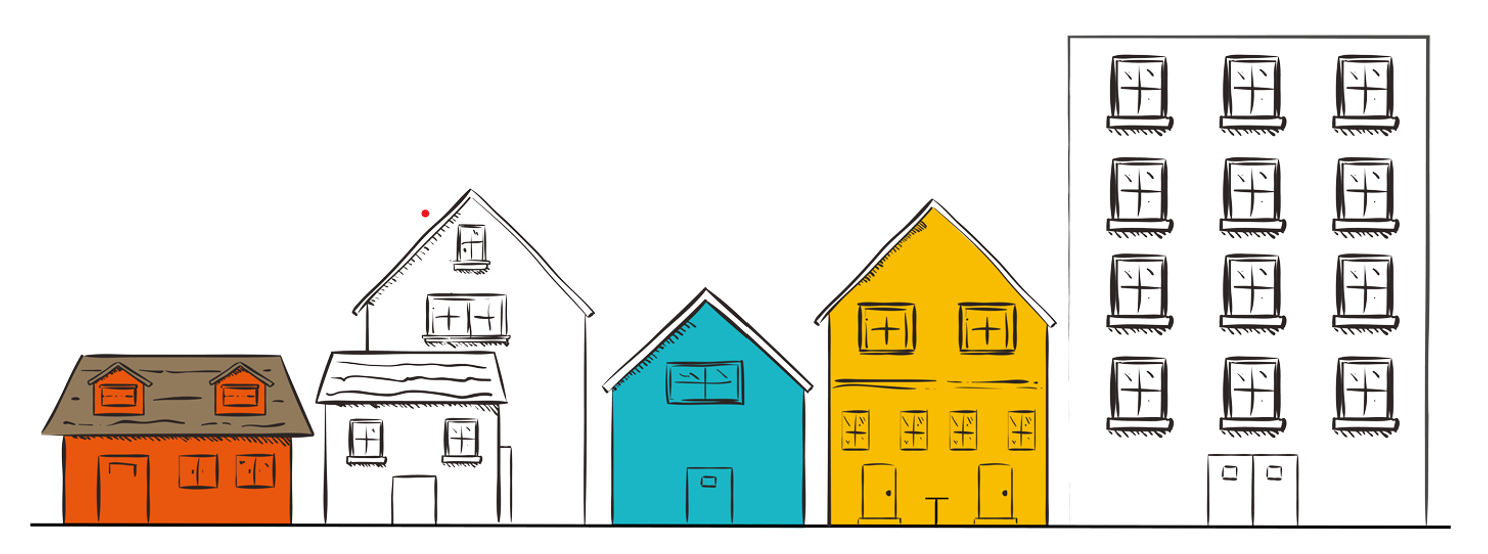 15